Curriculum modifications:putting it into action
FRAMEWORK FOR EFFECTIVE PRACTICE SUPPORTING SCHOOL READINESS FOR ALL CHILDREN
Focus on the roof
Curriculum Modification
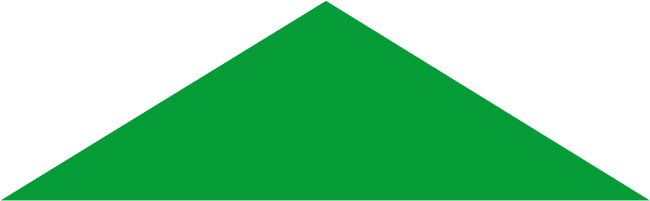 Intensive, Individualized Teaching
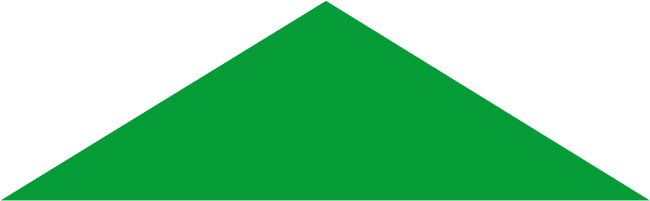 Embedded Teaching
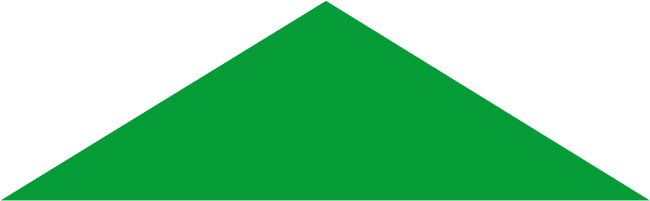 Curriculum Modification
objectives
Review curriculum modifications.
Discuss a plan for action.
Organize a plan based on an individual child’s needs.
What is curriculum modification?
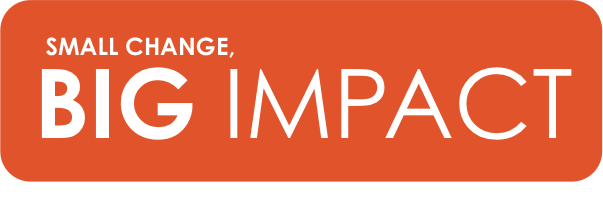 Why modify the curriculum?
Increased learning!
Access
Participation
Types of Curriculum Modifications
Environmental Support
Special Equipment
Materials Adaptation
Adult Support
Simplify the Activity
Peer Support
Child Preferences
Invisible Support
Putting it into action
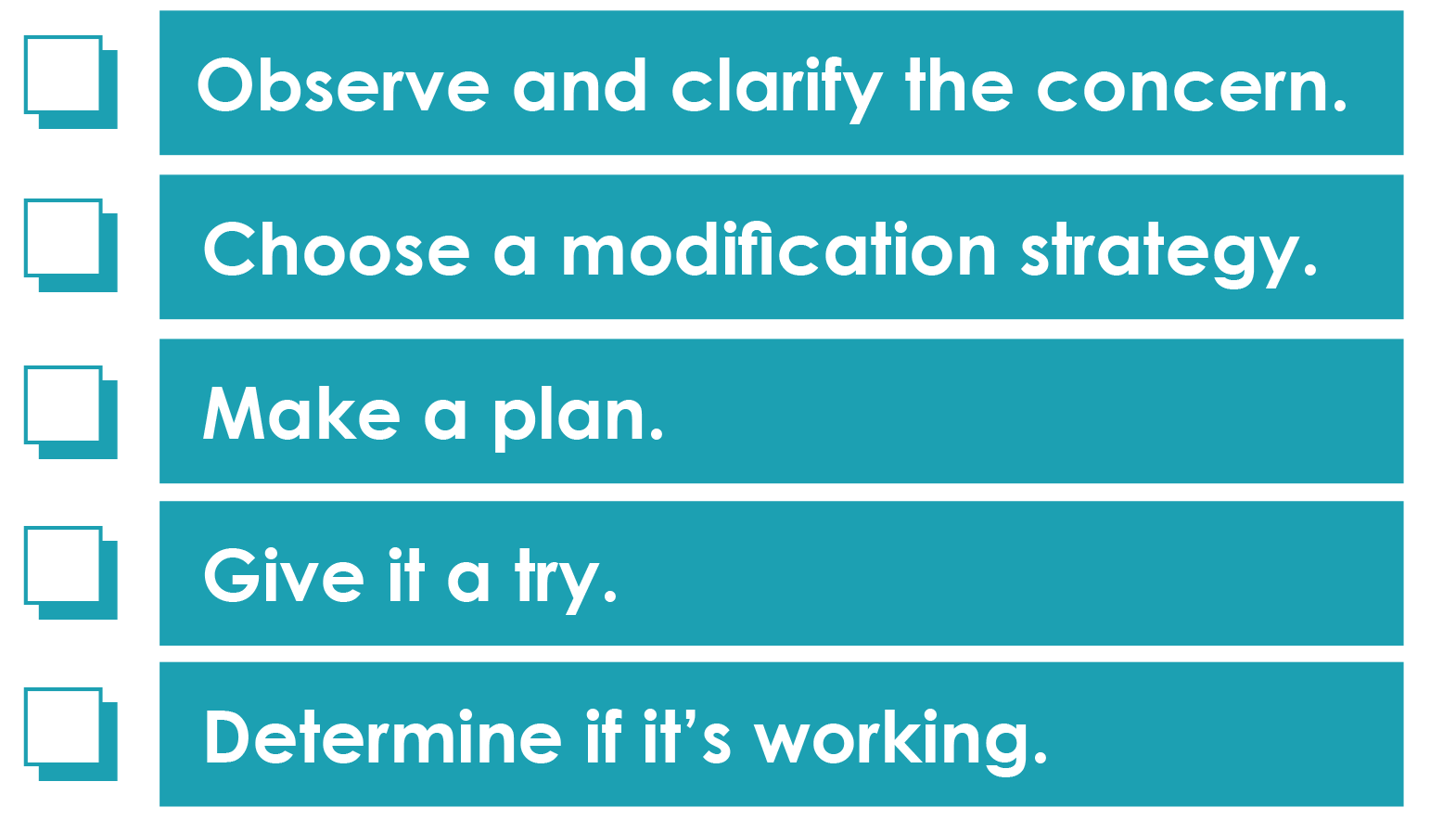 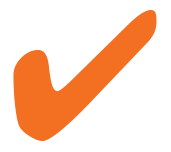 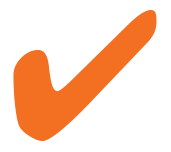 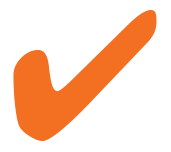 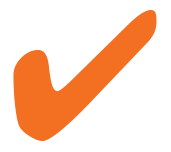 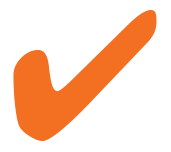 Observe and Clarify
When do you see withdrawal?
When do you see confidence?
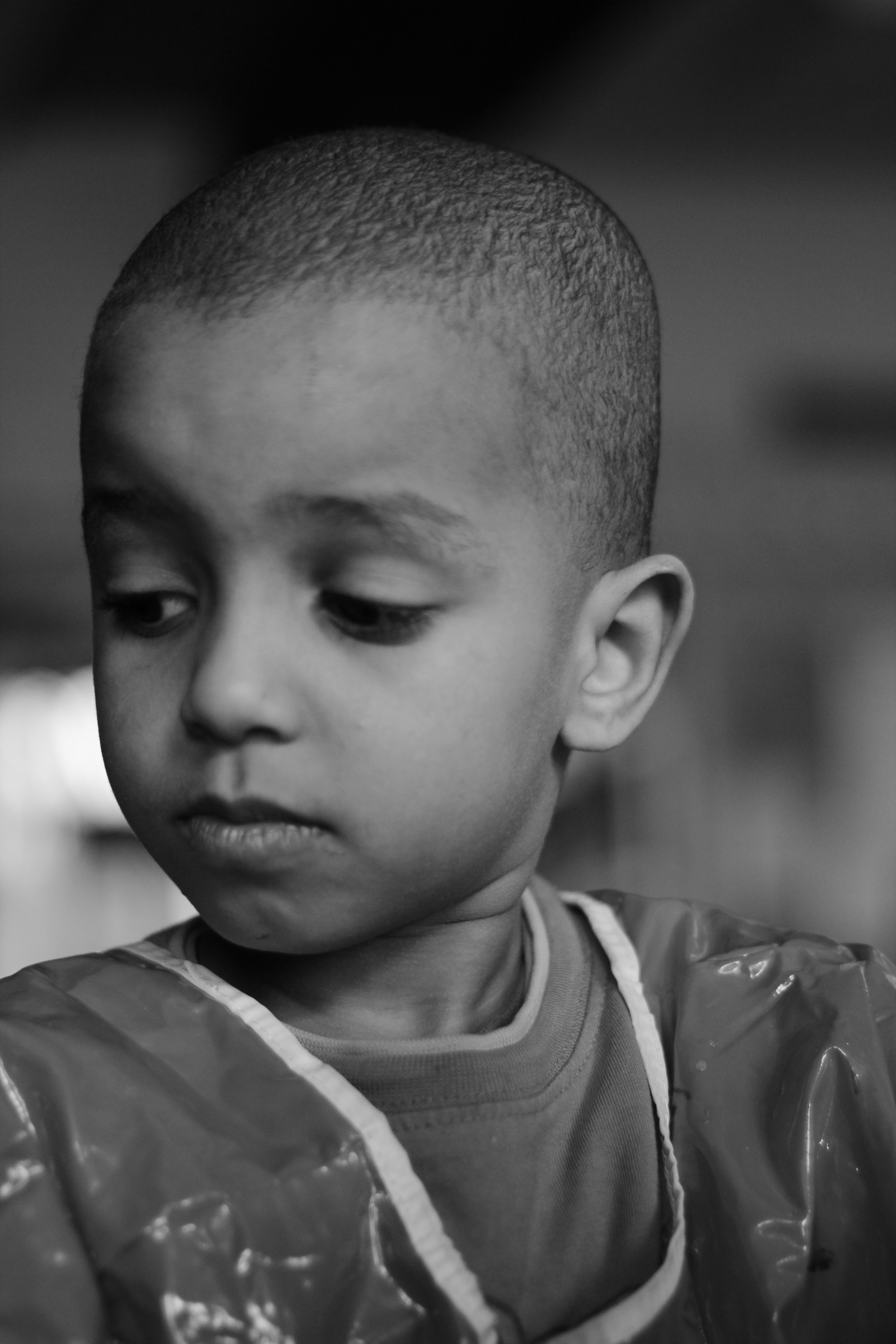 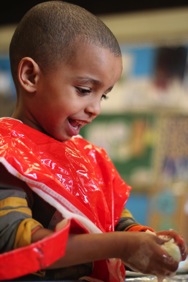 CHOOSE a modification strategy
Match supports with the child’s needs.
Keep it simple.
You can try more than one.
Don’t be afraid to experiment.
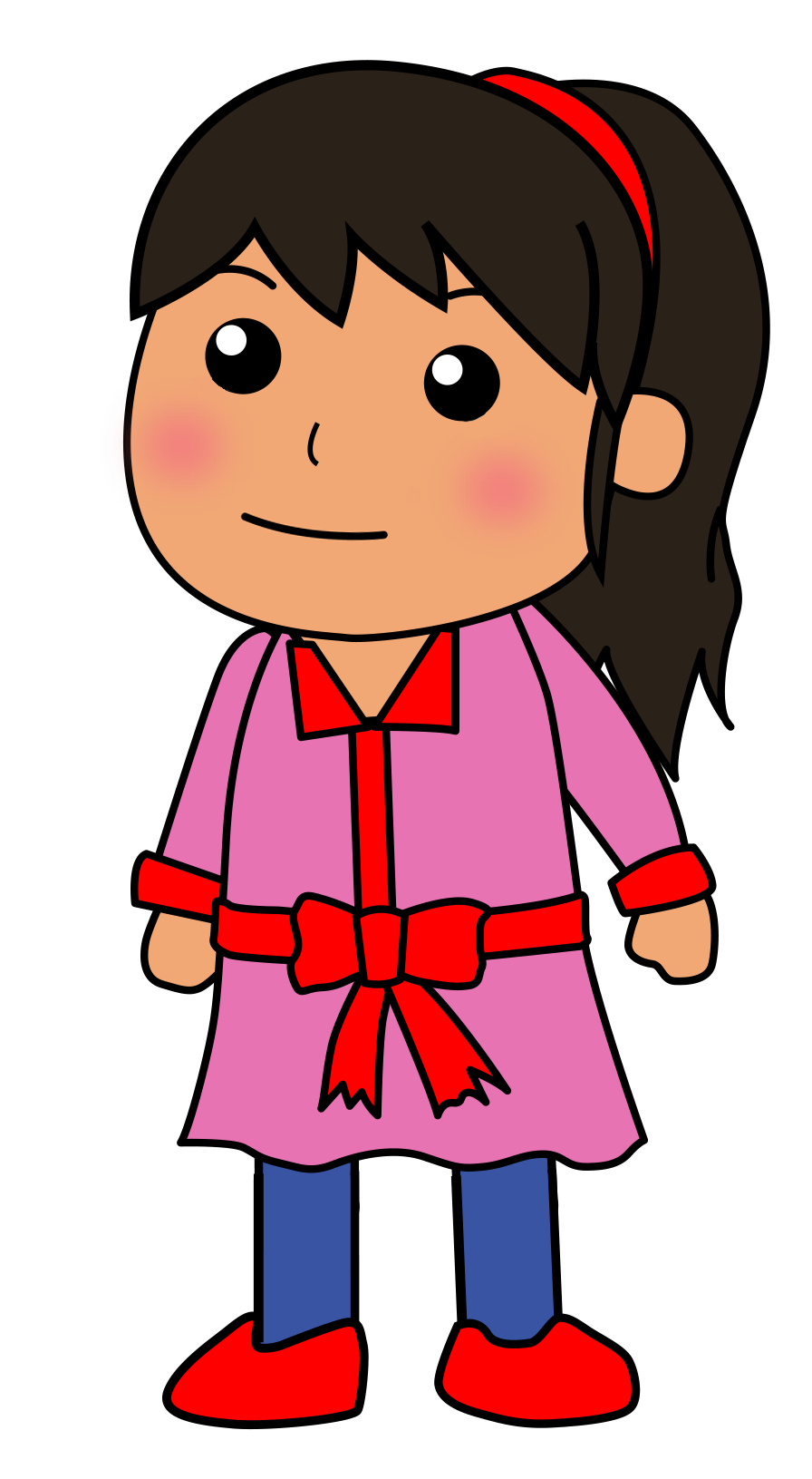 If at first you don’t succeed…
Make a plan
WHAT needs to be done?
WHO will 
do it?
HOW will everyone stay informed?
WHEN will it 
be ready?
Use a matrix
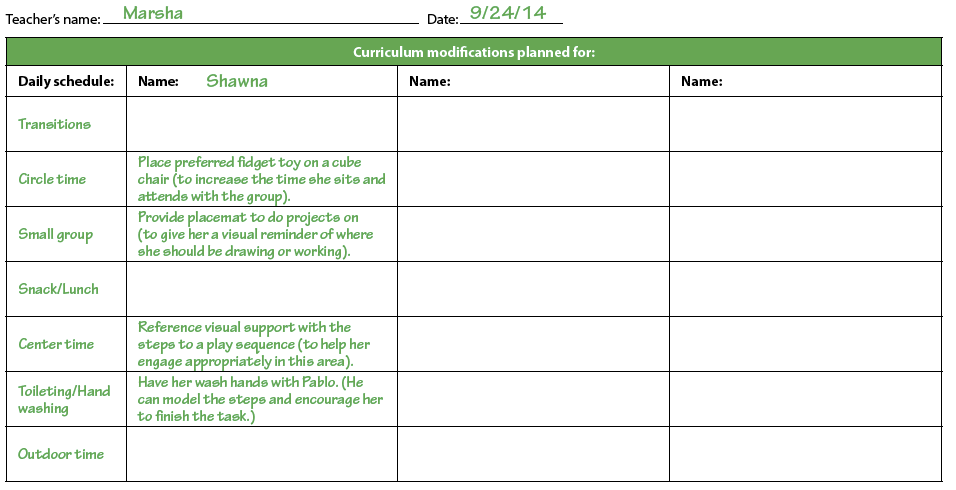 Video: Modifications in action
A review- selected from the 8 suites.

(NDrive/CurrMod-Putting It Into Action/Video)
Determine if it’s working
Is it working?
Improving—Keep it up!
Fully participating—               Phase out support.
YES
NO
No improvement—Try something else.
Still no improvement—Consider increasing support.
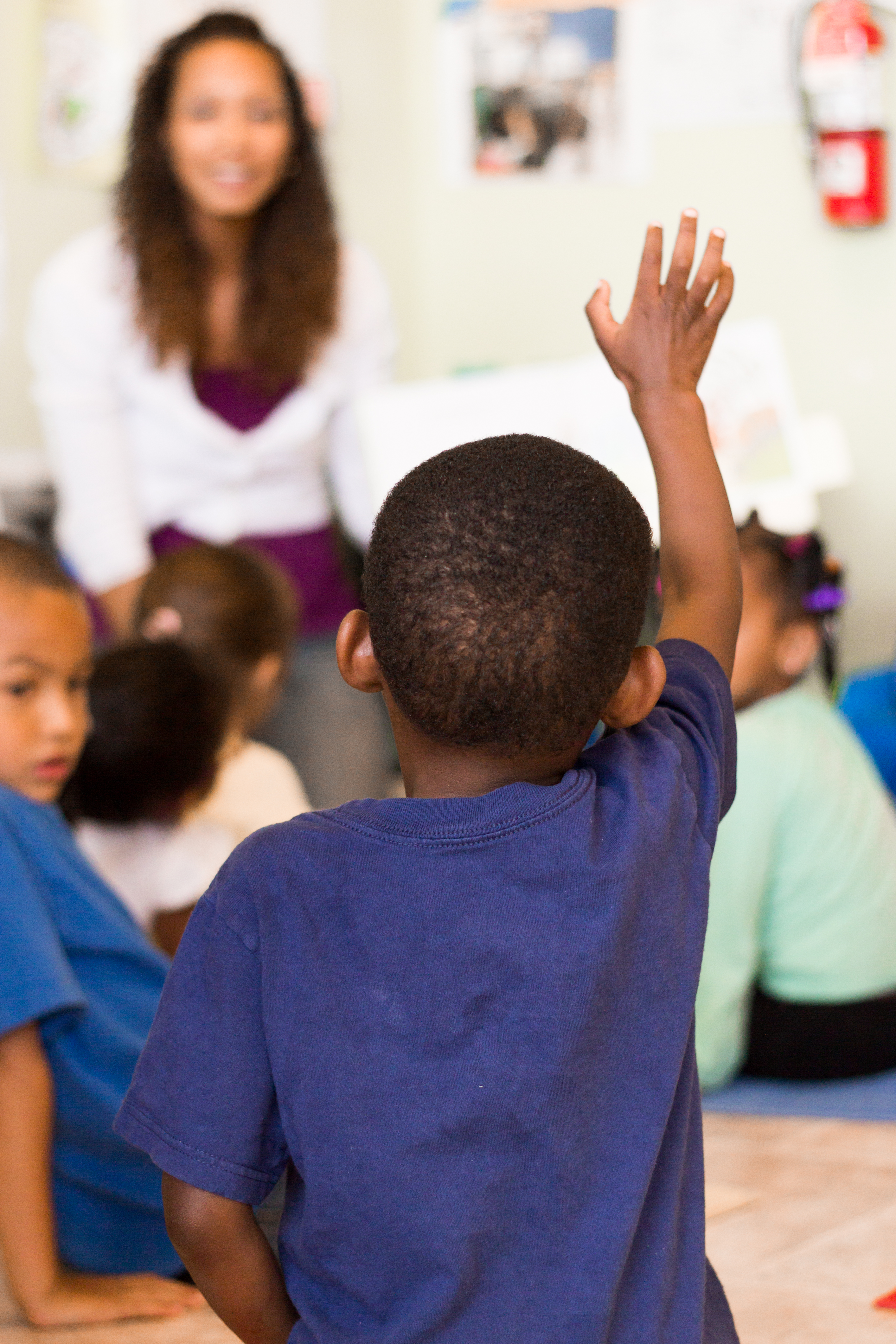 Any concerns?
Video: Making an impact
Susan, Ilene, Gail, Laurie- emphasizing the benefits of using curriculum modifications to support individual children
(Ndrive/CurrMod-Putting It Into Action/Video)
review
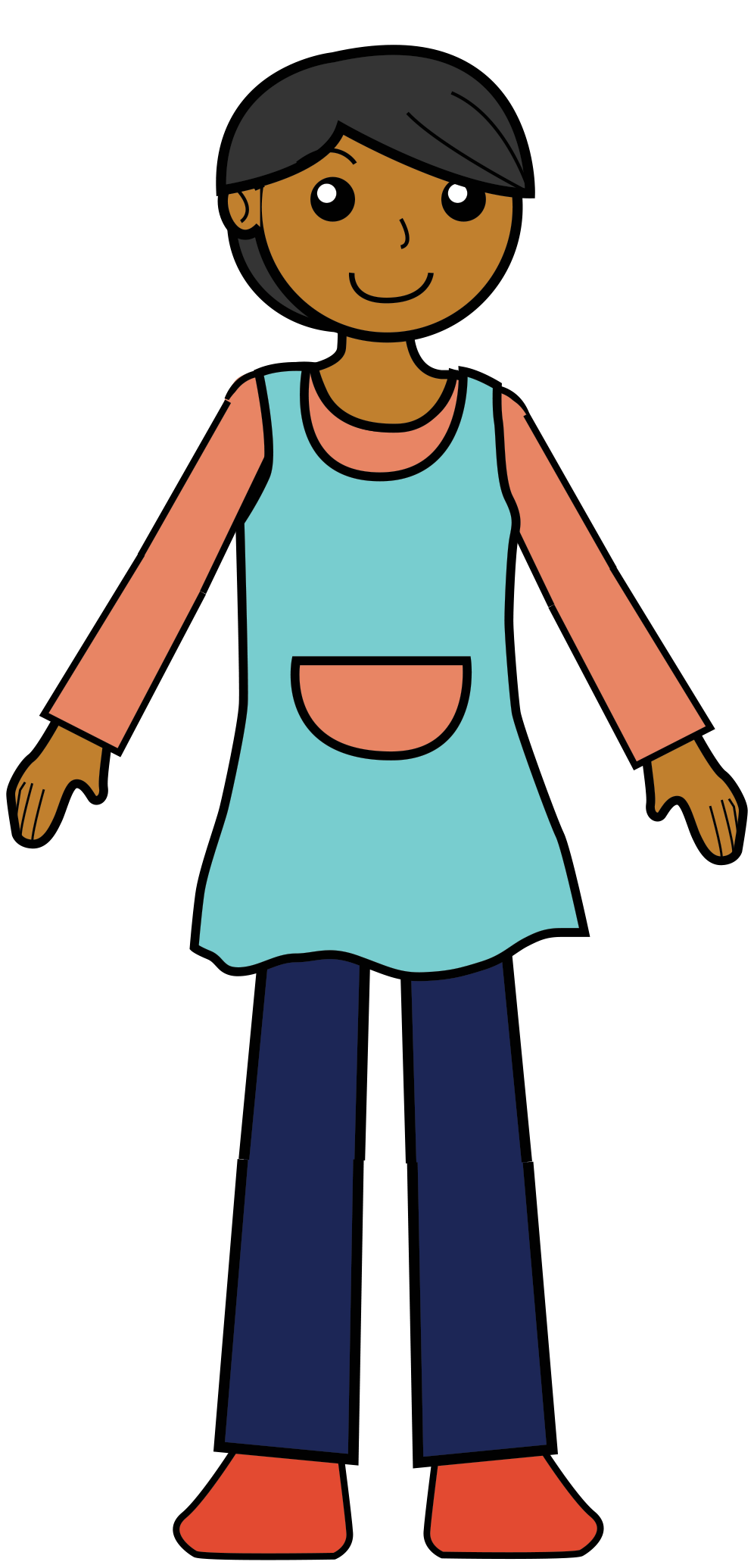 Let’s put it into action!
Observe and clarify the issue.
Identify a modification strategy.
Make a plan and give it a try.
Determine if it’s working.
If at first you don’t succeed…
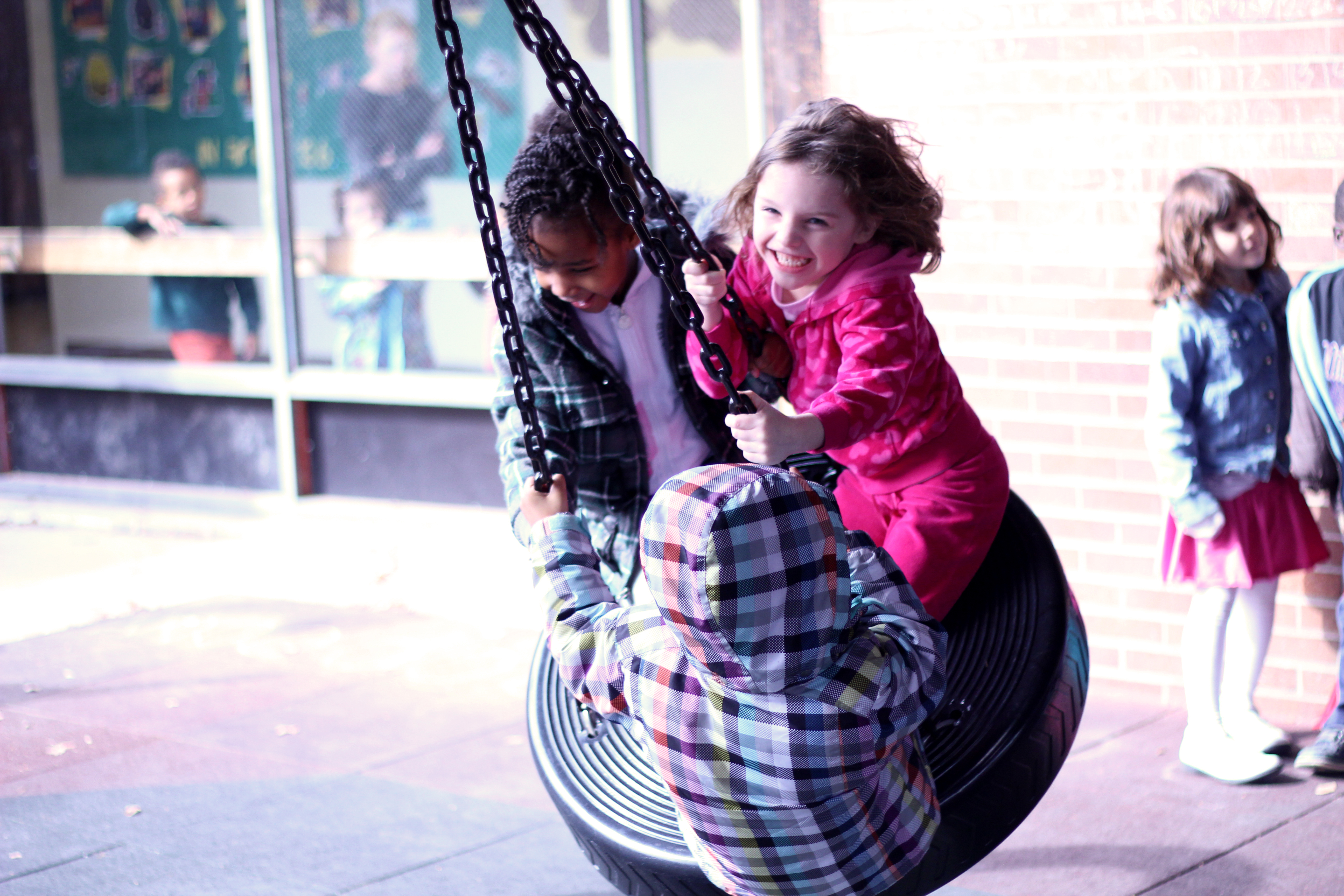 Every child is worth it!